Please raise your left hand when you see a couple smoking
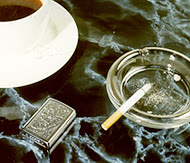 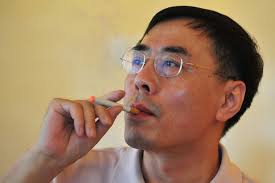 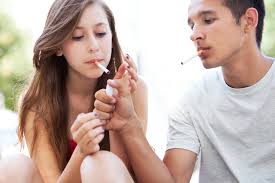 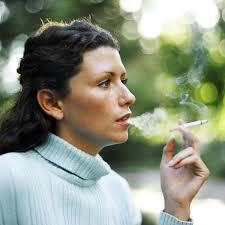 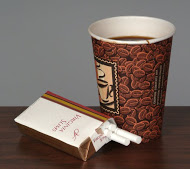 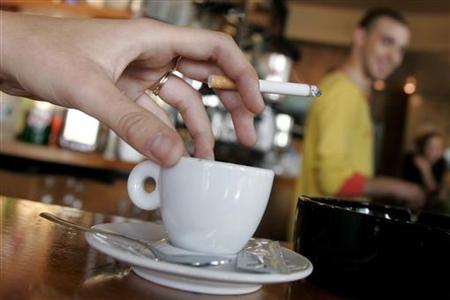 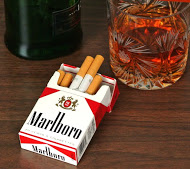 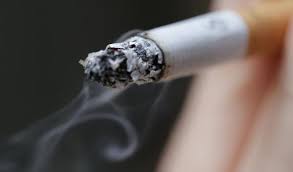 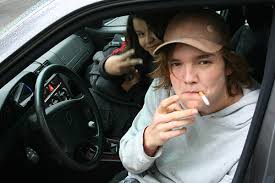 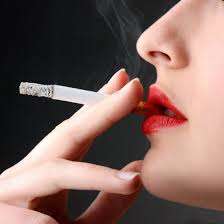 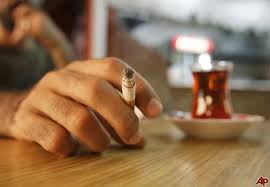 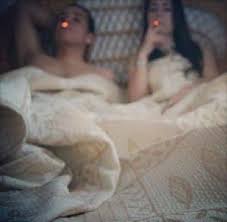 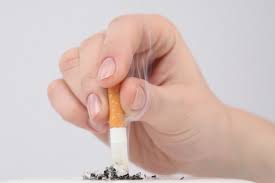 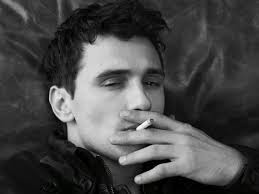 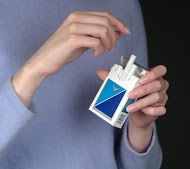 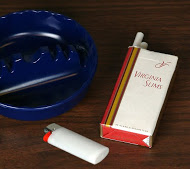 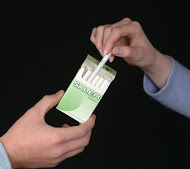 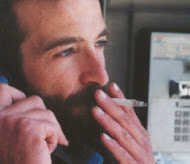 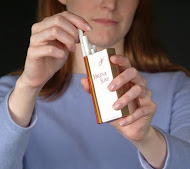 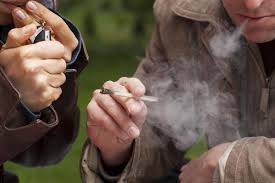 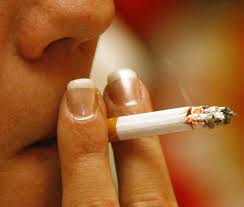 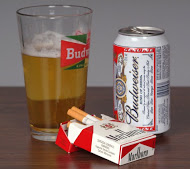 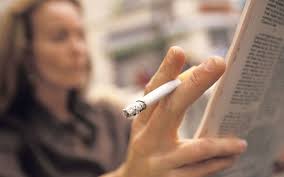 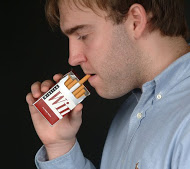 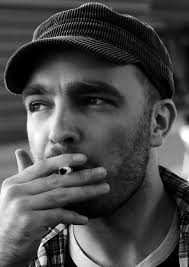 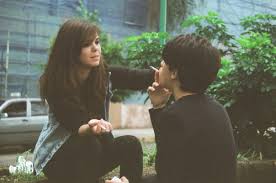 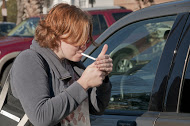 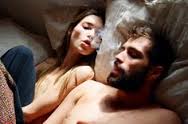 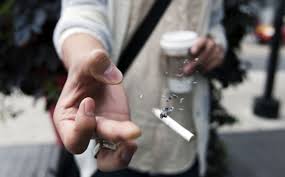 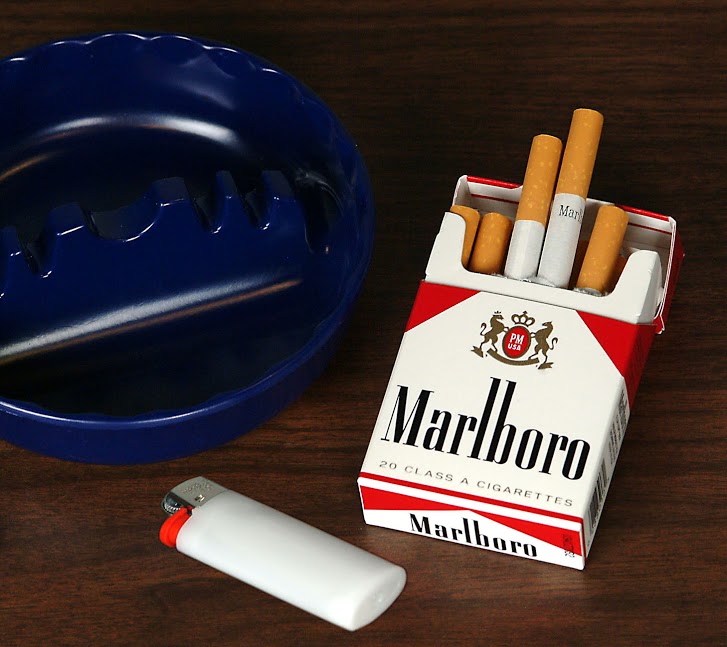 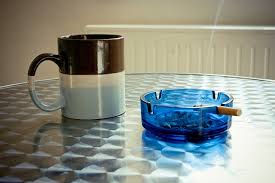 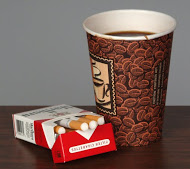 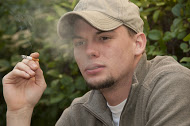 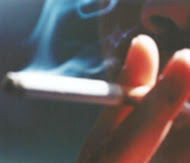 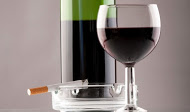 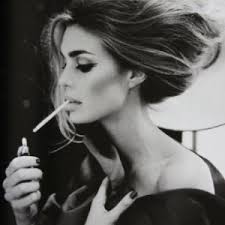 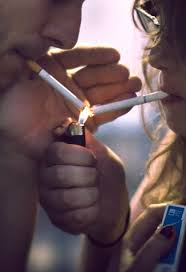